10 August 2023
Increasing and decreasing functions
LO: Using the first derivative to determine if a function is increasing or decreasing.
Increasing and decreasing functions
y
The derivative of a function is another function which enables us to find the slope of a tangent to the curve at any point on it.
Many functions are increasing for all x whereas others are decreasing for all x.
x
an increase in x
produces an increase
For an increasing function
in y.
Increase in y
Increase in x
Increasing and decreasing functions
y
The derivative of a function is another function which enables us to find the slope of a tangent to the curve at any point on it.
Many functions are increasing for all x whereas others are decreasing for all x.
x
produces a decrease
For a decreasing function
an increase in x
in y.
decrease in y
Increase in x
Decreasing function
When a function is decreasing the tangent lines to the curve have negative slope.
Which sign has the gradient of the curve at this point?
decreasing
a
b
is negative
is negative
It follows that:
If f’(x) < 0 for all x in (a, b) then f is decreasing on (a, b)
Increasing functions
When a function is increasing the tangent lines to the curve have positive slope.
Which sign has the gradient of the curve at this point?
increasing
a
b
is positive
is positive
It follows that:
If f’(x) > 0 for all x in (a, b) then f is increasing on (a, b)
Critical numbers
When a function is decreasing the tangent lines to the curve have negative slope.
When a function is increasing the tangent lines to the curve have positive slope.
Which sign has the gradient of the curve at this point?
increasing
decreasing
is 0
A critical number of f is a point where f ’(x) = 0 or f ’(x) is undefined.
It is a stationary point.
A stationary point is a point where f ’(x) = 0.
It follows that:
If f’(x) < 0 for all x in (a, b) then f is decreasing on (a, b)
If f’(x) > 0 for all x in (a, b) then f is increasing on (a, b)
Sign diagrams
Sign diagrams are extremely useful for determining intervals where a function is increasing or decreasing.
5
-4
2
4
-3
3
1
-2
0
-5
-1
-
+
2
1
-2
-3
0
-1
3
This is the sign diagram for f’(x)
f(x) is decreasing for x  0
f(x) is increasing for x  0
Sign diagrams
Use the derivative of f(x) = 2x3 – 3x2 – 12x to find the intervals on which f is increasing or decreasing.
f(x) = 2x3 – 3x2 – 12x
f ’(x) = 6x2 – 6x – 12
Find the derivative of f
6x2 – 6x – 12 = 0
Find the critical numbers where  f’ (x) = 0
6(x2 – x – 2) = 0
6(x – 2)(x + 1) = 0
x = –1
x = 2
The critical numbers are
+
-
+
Make a sign diagram for f’(x)
2
1
-2
-3
0
-1
3
Evaluate the derivative in the three intervals
f ’(3) = 24
f ’(0) = – 12
negative
positive
f ’(–2) = 24
positive
f is increasing on (– ∞, –1) and (2, ∞) since f ’(x) > 0
f is decreasing on (–1. 2) since f ’ (x) < 0
Sign diagrams
Use the derivative of f(x) = x3 to find the intervals on which f is increasing or decreasing.
f(x) = x3
f ’(x) = 3x2
Find the derivative of f
3x2 = 0
Find the critical numbers where  f’ (x) = 0
x = 0
The critical number is
+
+
Make a sign diagram for f’(x)
2
1
-2
-3
0
-1
3
Evaluate the derivative in the two intervals
f ’(2) = 12
f ’(–2) = 12
positive
positive
f is increasing on (– ∞, 0) and (0, ∞) since f ’(x) > 0
Sign diagrams
Find the derivative of f
Find the critical numbers where  f’ (x) = 0
x = 0
The critical number is
x = ±1
Find where f’(x) is undefined
-
-
+
+
Make a sign diagram for f’(x)
2
1
-2
-3
0
-1
3
Evaluate the derivative in the two intervals
f is increasing on (– ∞, –1) and (–1, 0) since f ’(x) > 0
f ’(-0.5) = - 5.3
negative
negative
f is decreasing on (0, 1) and (1, ∞) since f ’(x) < 0
positive
f ’(0.5) =5.3
positive
We cannot say that f is increasing on (-∞, 0) or decreasing on (0, ∞) since f  is not defined at x = 1 or at x = -1
Thank you for using resources from
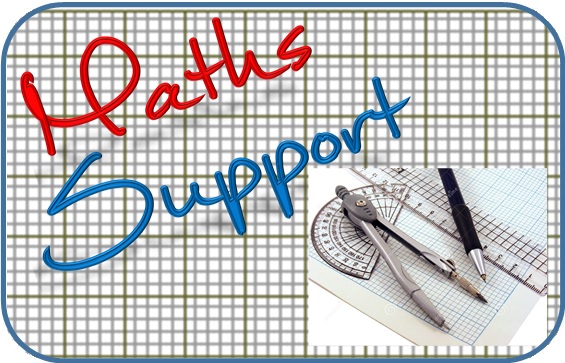 For more resources visit our website
https://www.mathssupport.org
If you have a special request, drop us an email
info@mathssupport.org